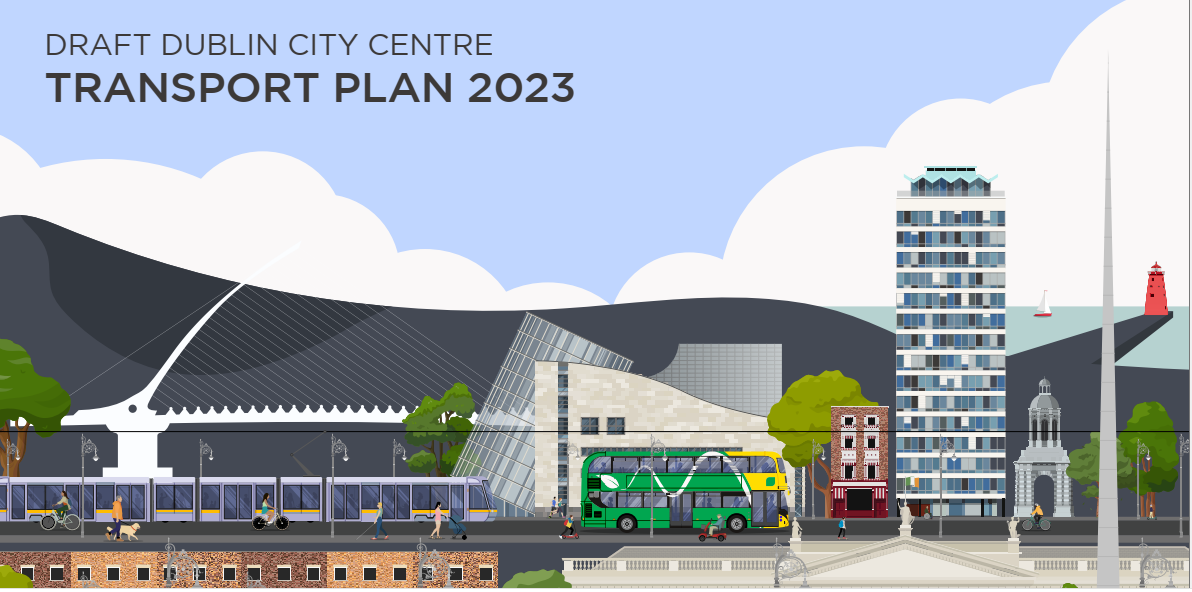 Transportation SPC Briefing September 2023 Brendan O’Brien  Hugh Creegan NTA
1
City Centre Transport Study 2016
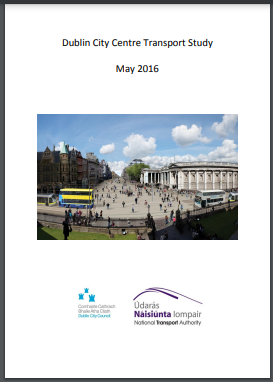 2015:  Dublin City Council and the NTA published a draft City Centre Study which set out a series of proposals and objectives for City Centre Transport until 2023 

2016: A final report was published following an extensive consultation process
Slide 2
City Centre Transport changes 2016 – 2023
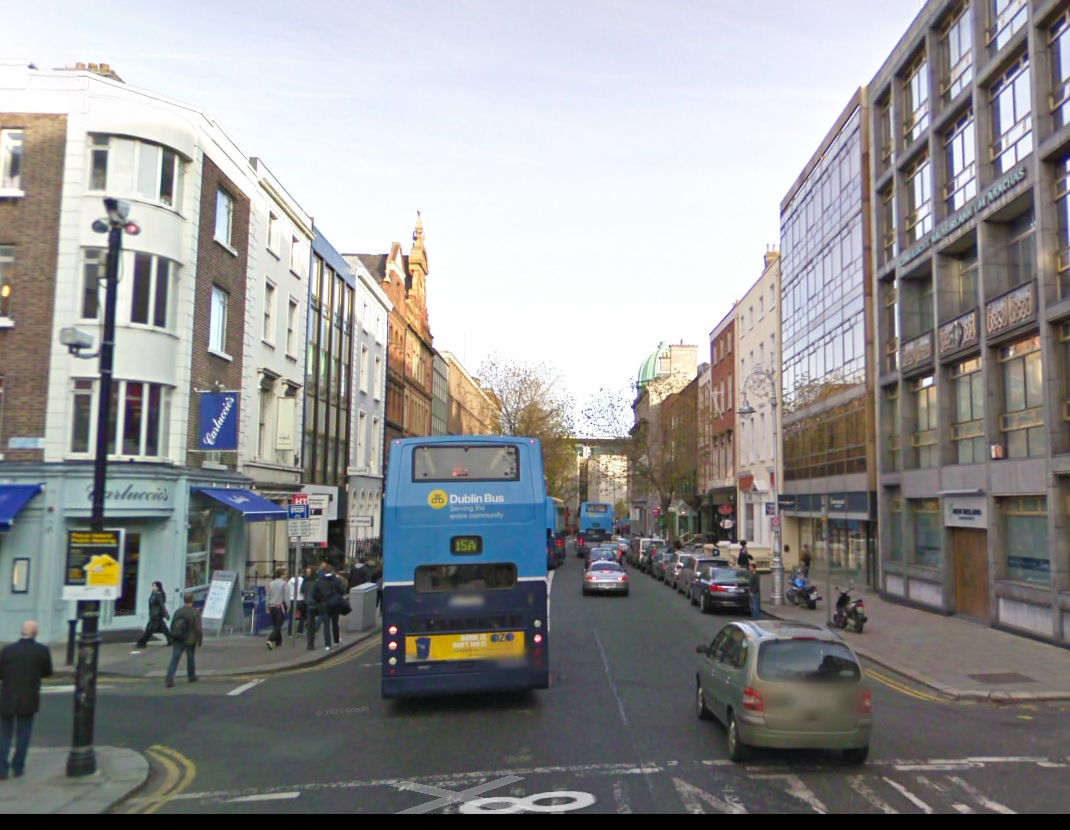 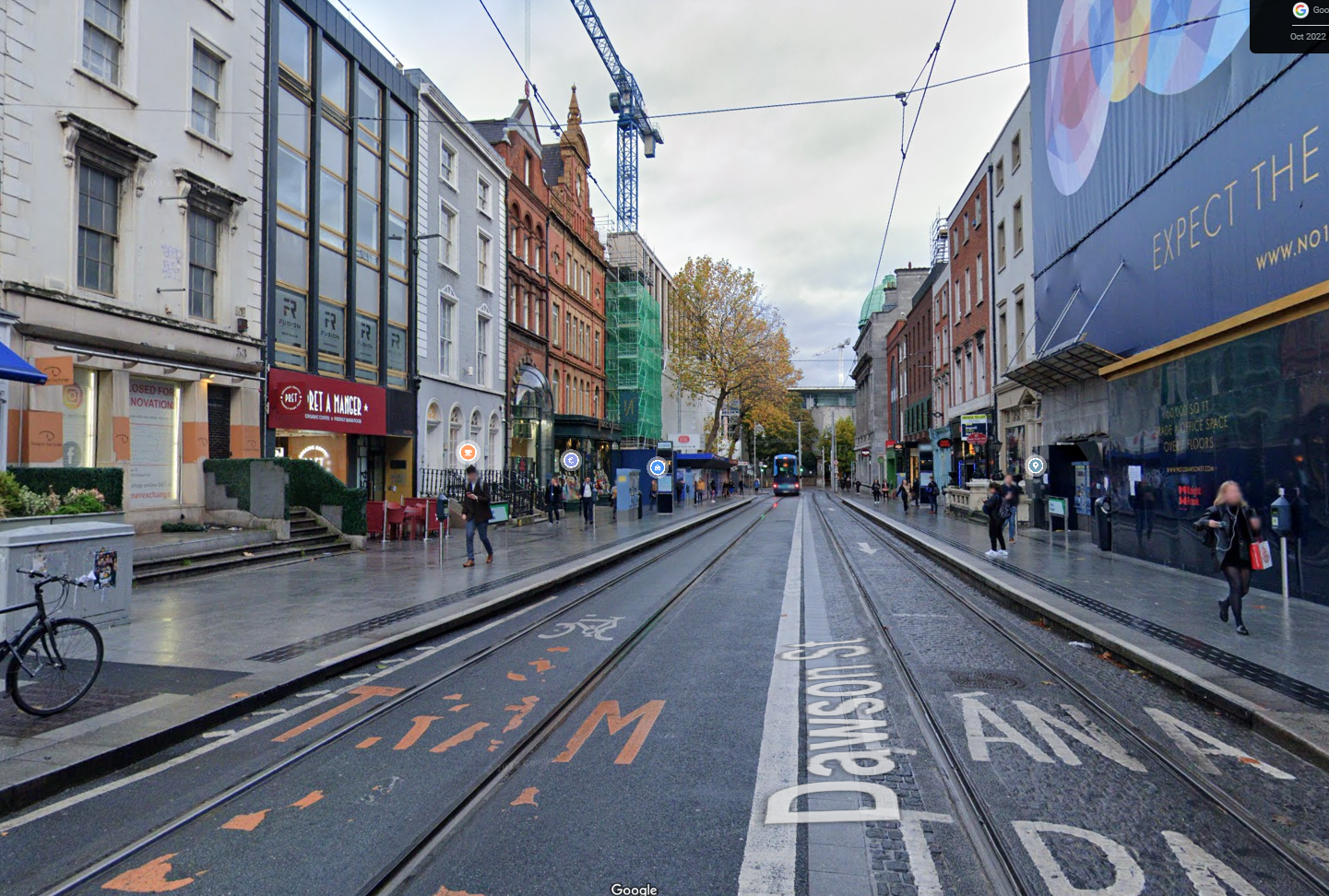 Successful introduction of Luas Cross City 
Dawson Street traffic calmed 

Public Transport only section from Duke Street to Westmoreland Street
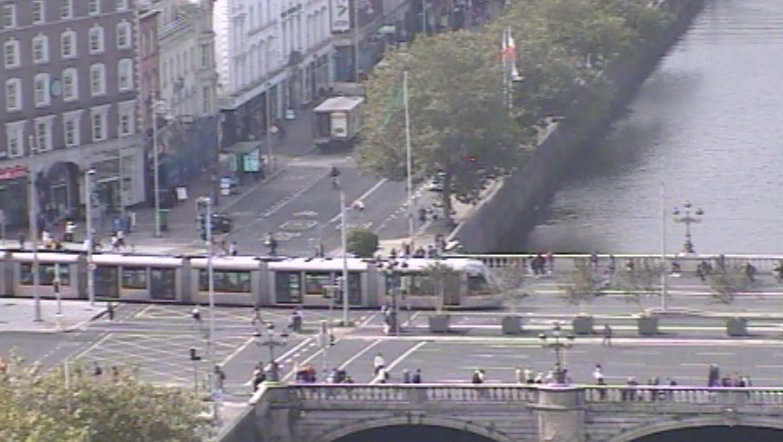 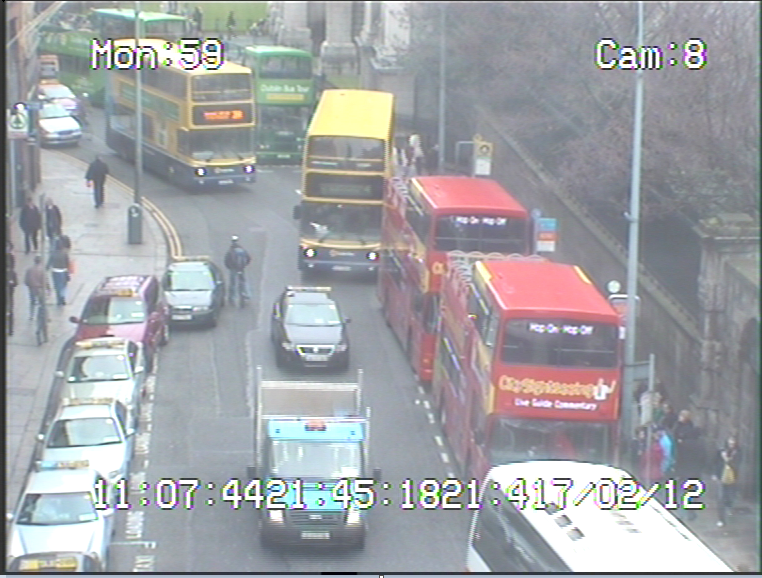 Slide 3
City Centre Transport changes 2016 – 2023
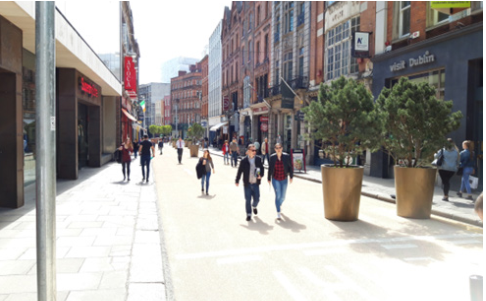 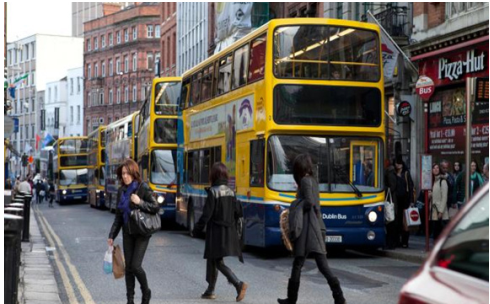 Suffolk Street Traffic Free 

Broadstone Plaza
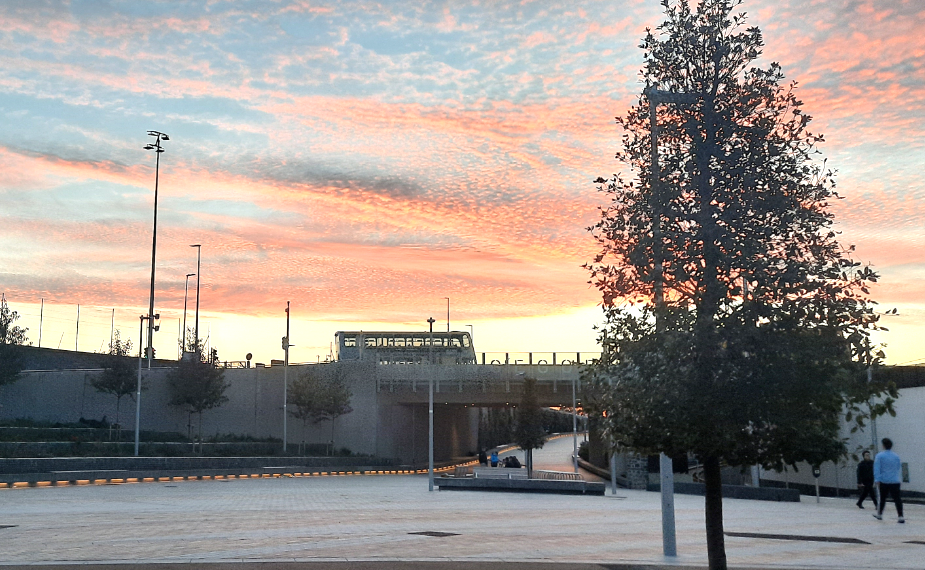 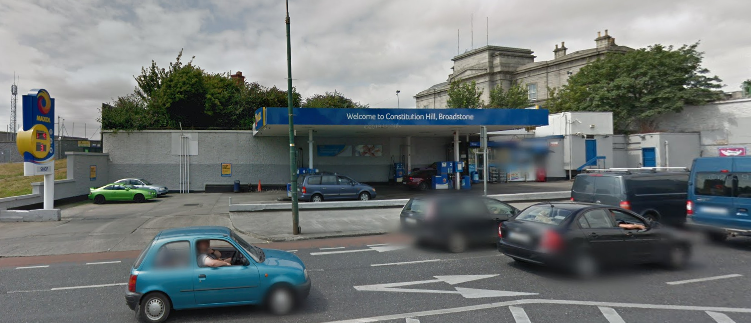 Slide 4
City Centre Transport changes 2016 – 2023
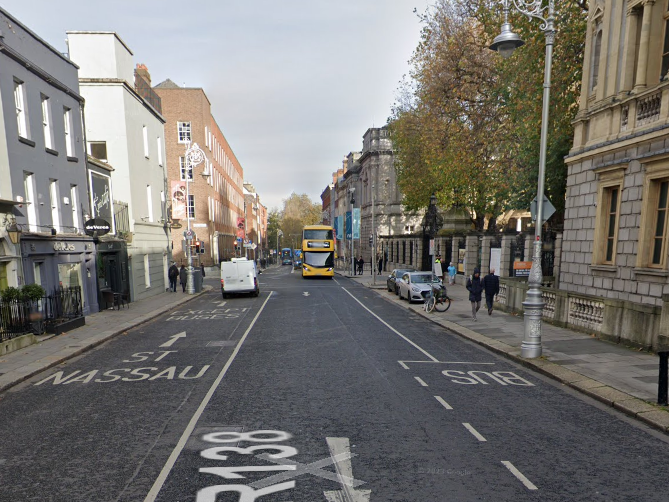 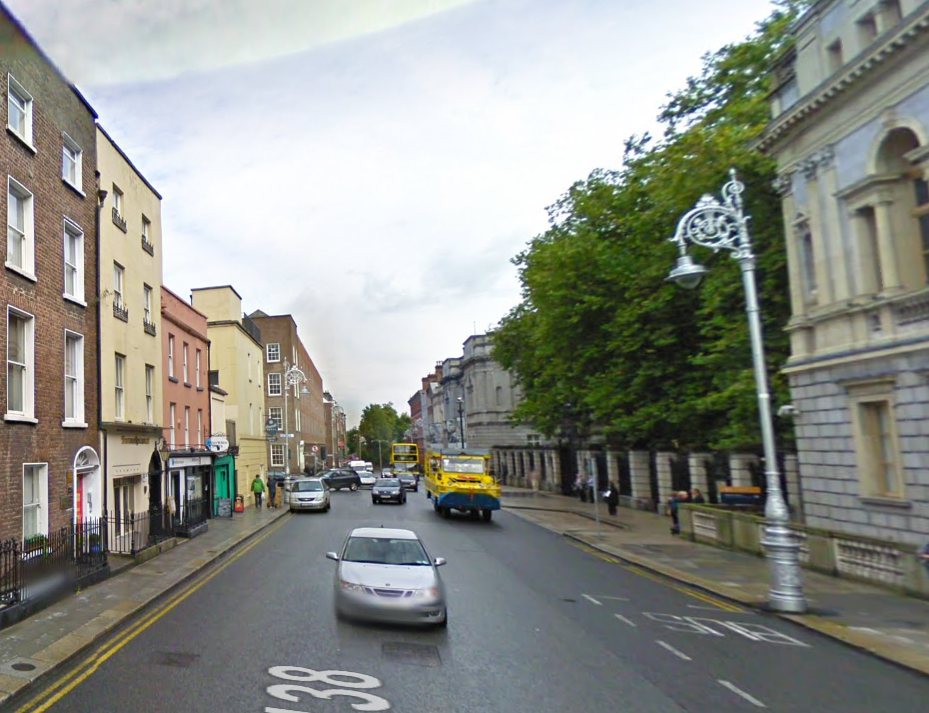 Numerous traffic  Changes required across the city

Stephen’s Green North East/ Merrion St 
Kildare Street 
Grafton Street Lower two way PT 
Kildare Street 2 way with PT lane 
Double Bus Lane Introduced North Quays and Bus Signals 
Bus Lane South Quays 
Dominick Street one way
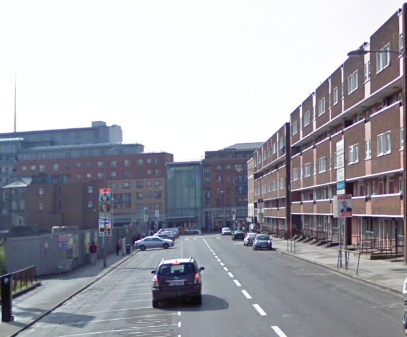 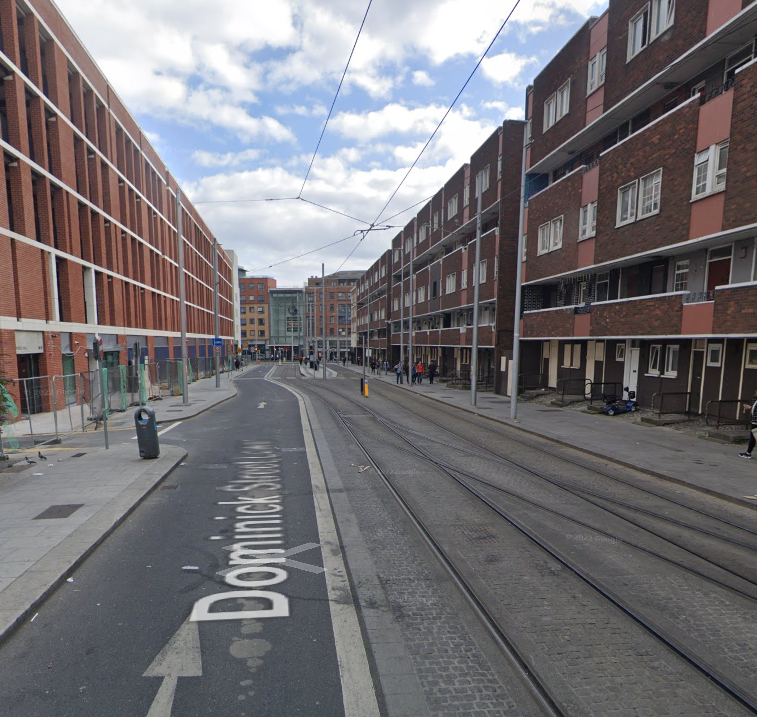 Slide 5
City Centre Transport changes 2016 – 2023
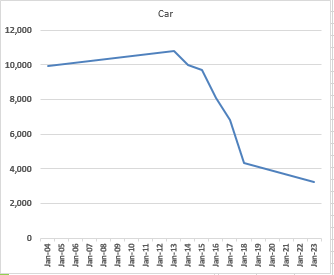 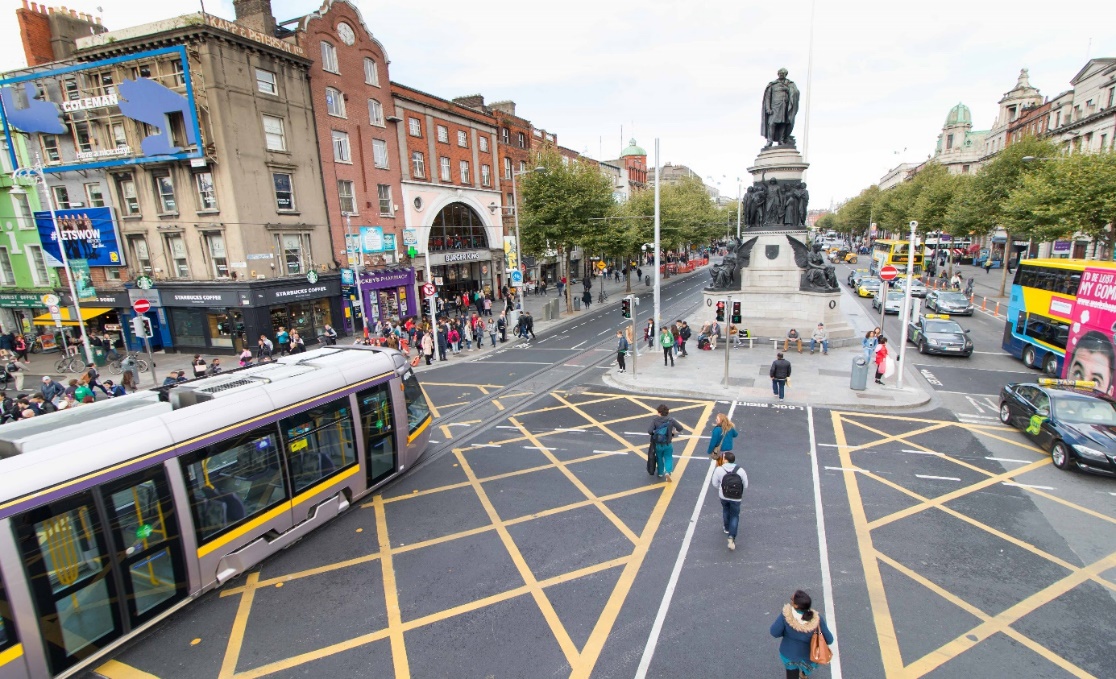 Bachelors Walk 2004 – 2023 Car numbers: 68% reduction
Slide 6
City Centre Transport Plan 2023
The Dublin City Development plan 2022- 2028  has the following Objective
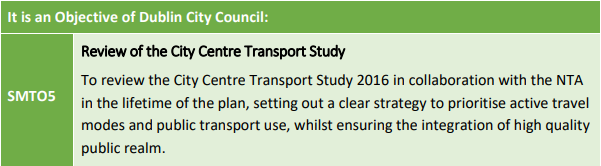 Slide 7
What is  the Dublin City Development Plan 2022-2028
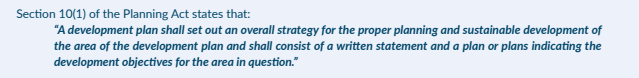 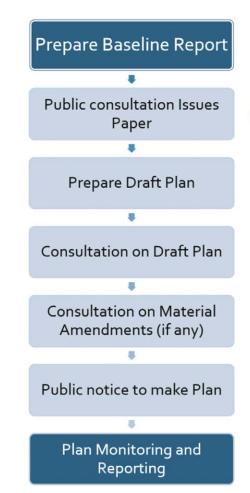 Elected Members as Decision-Makers 
The adoption, or ‘making’ of the Development Plan
 is the responsibility of the elected members 
(City Councillors)  and is a reserved function under
 Section 12 of the Planning and Development Act.
Steps in the preparation of the Development Plan
The City Development Plan was adopted in November 2022
Slide 8
Dublin City Development Plan 2022-2028
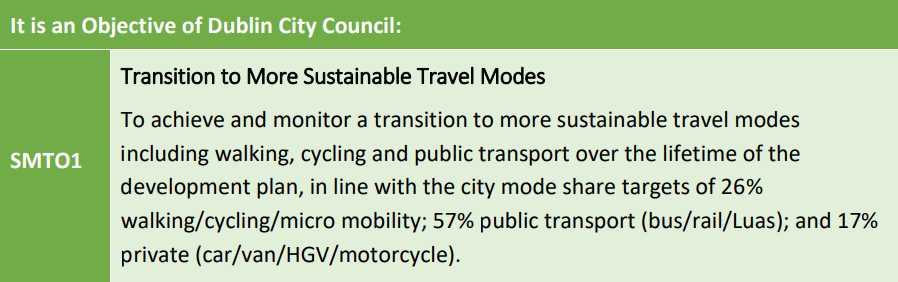 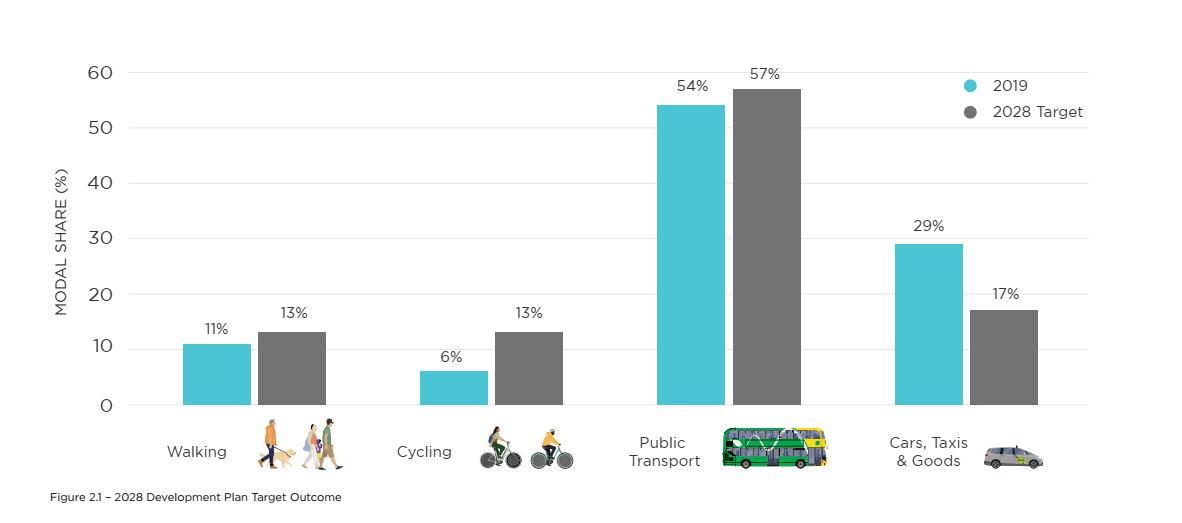 Slide 9
Dublin City Development Plan 2022-2028
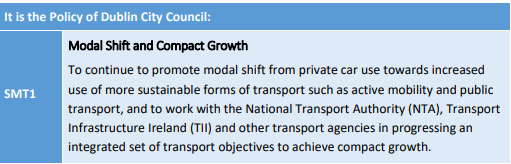 These Development Plan targets translate into the following objectives:
Reduce cars numbers in the city by 21,500 (Based on 2019 numbers) 
Increase PT, walking and cycling numbers by 47,000
These targets will require significant change in the city centre, focusing on prioritizing Public Transport Walking and cycling

Currently roughly 6 of every 10 cars entering the core City Centre across the day are passing through to external destinations (7am – 7pm).
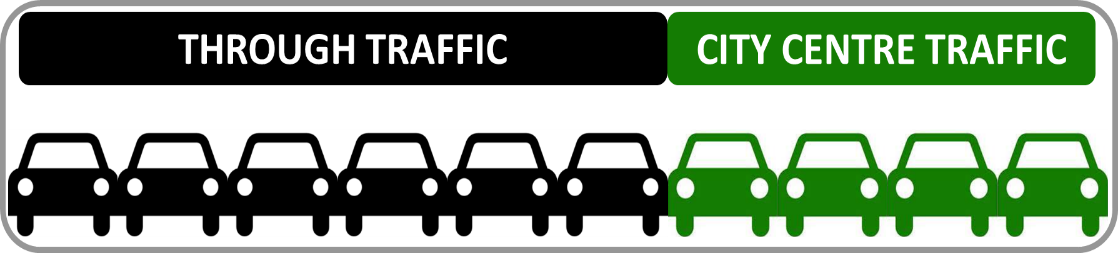 Slide 10
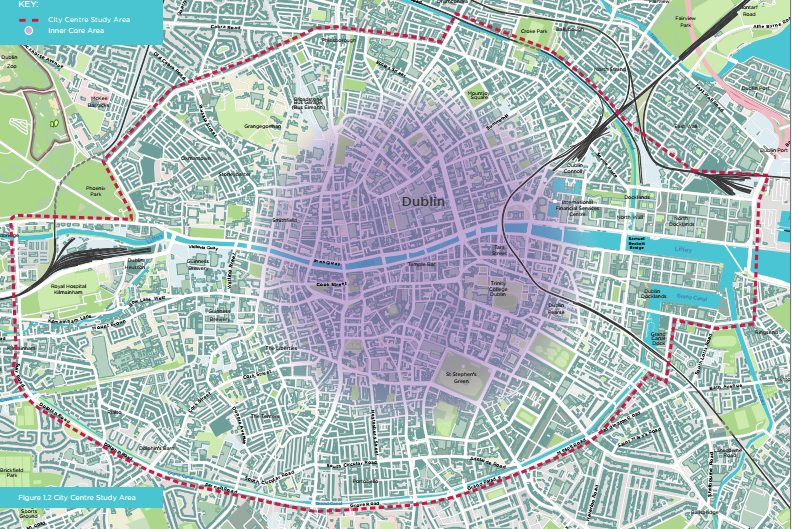 Slide 11
Study Area
City Centre Plan 2023
The purpose of this plan is to identify and prioritise changes to the current transport arrangements which are necessary to fulfil the vision of the city set out in the City Development Plan  and adopted by the Elected Members. 









The Plan also facilitates the implementation of the NTA’s Transport Strategy for the Greater Dublin Area 2022–2042 by providing a framework for accommodating significantly higher numbers of people travelling into the City Centre by rail, bus, cycling and walking.
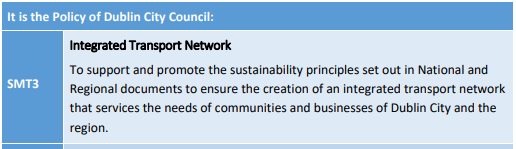 Slide 12
Dublin City Canal Cordon Count 2006-2022
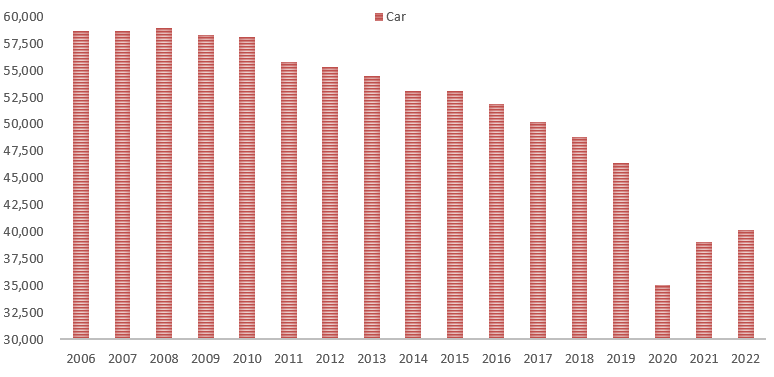 Number of Cars Crossing Cordon in AM Peak Period, 2006-2022
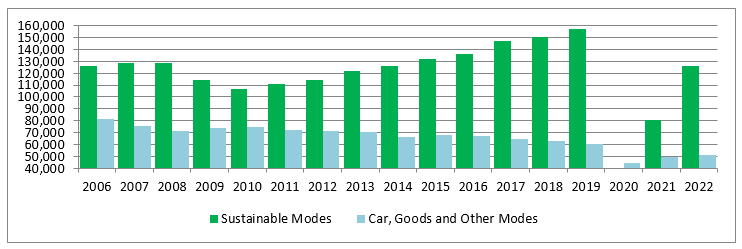 Number of people crossing the canal cordon 07:00- 10:00 2006 – 2022
Slide 13
Dublin City Canal Cordon Count 2006-2022
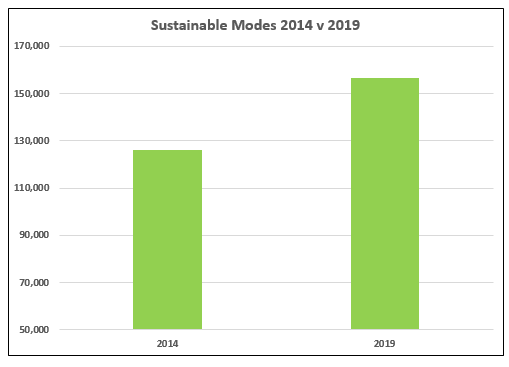 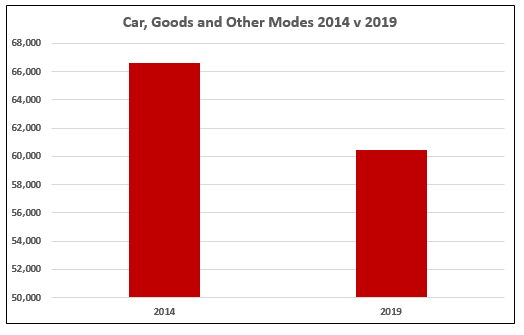 Slide 14
City Centre Public Transport Projects
Bus Connects Network redesign in progress with new routings and requirements for new bus stopping locations.   

Bus Connects Corridors (with ABP)  --- anticipated start 2024/5 

DART + project (with ABP) 

Metro Link (with ABP ) 

Active Travel Network  ---  on going
Slide 15
City Centre Networks
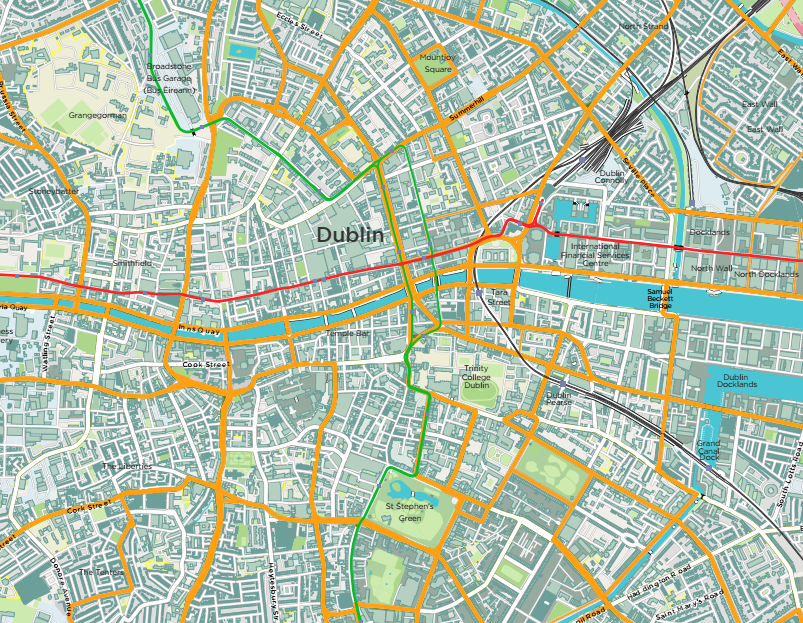 The coming years will see the continued  delivery of the new BusConnects network of bus services, coupled with the roll-out of Cycle Connects and various pedestrian focussed projects.  In addition, there is also a need to accommodate, and provide for, both rail transport and connectivity to stations.
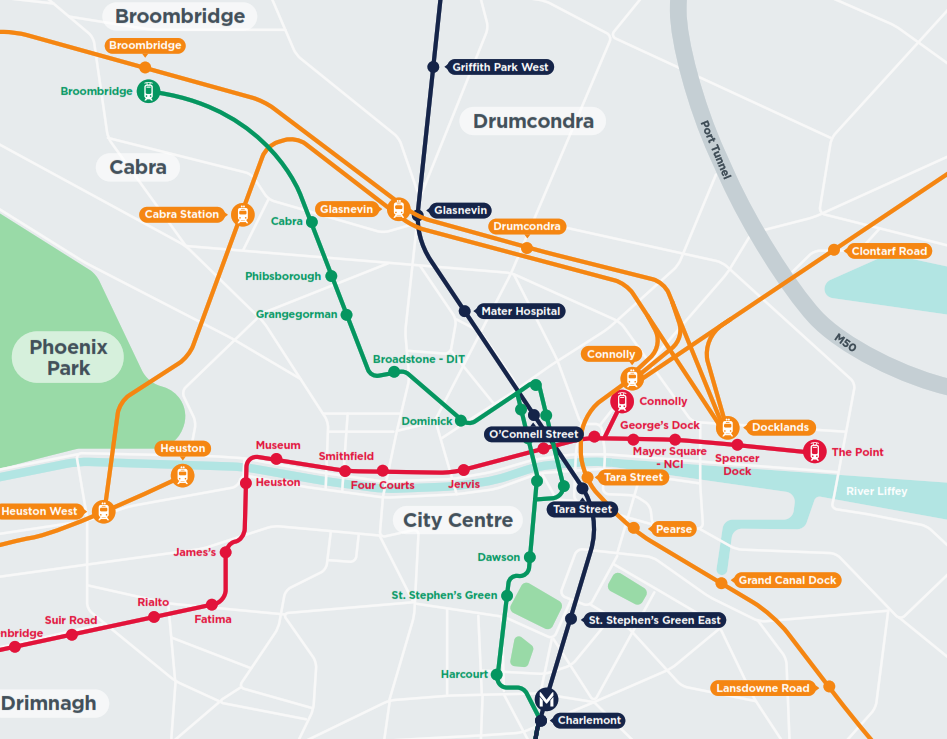 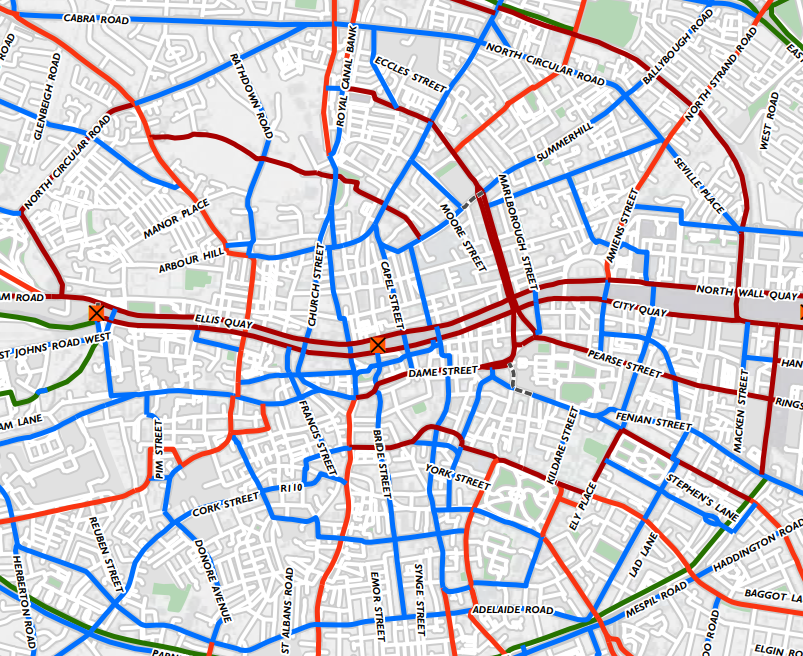 Rail Network (Heavy/Light/Metro)
BusConnects Bus Network
Slide 16
Cycle Connects Network
Aims of the revised traffic arrangements
The major changes that are underway both in the public transport network and the cycling and walking network means that the general traffic network cannot be left as is but must be adjusted to:
Allow the Public Transport  network to grow and to provide for stable journey times across and through the city centre. 
Provide the opportunities for multi modal interchange by providing additional space for stops and waiting areas. 
Allow the construction of public transport projects (Metro Link). 
Make space to allow the growth of the cycling network.
Make the walking network more connected and pleasant through the creation of new public realm areas, reduction in general traffic lanes and facilitate better crossing points. 
Ensure accessibility to and continued ability of businesses to operate.
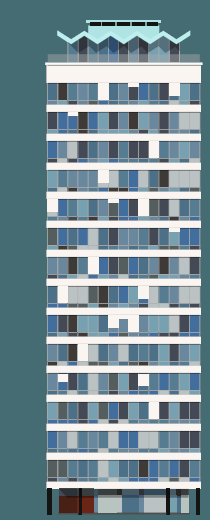 Slide 17
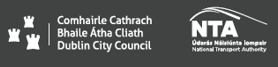 Proposed changes in the general traffic network
60% of traffic in the city centre is through traffic leading to :- 
Delays for public transport on the network in the city centre
Congestion and difficulties for servicing of the city 
Constricting space for cyclists and making implementation of the cycle network far more difficult 
Implementation of a number of changes in 2024 and 2025 will have the aim of reducing this through traffic creating a low traffic environment in the City Centre
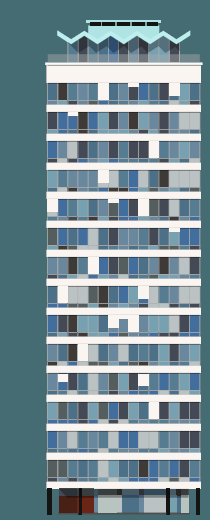 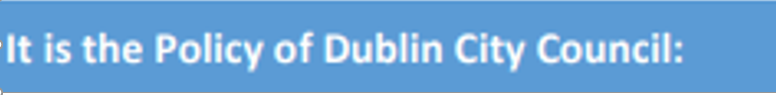 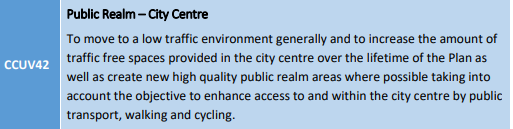 Slide 18
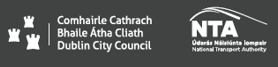 Proposed Traffic Management changes
The implementation of the Dublin City Transport Plan will begin with a series of traffic management changes. 
Bachelor’s Walk Bus Gate: Bus gate on Bachelor’s Walk close to O’Connell Bridge for public transport, taxis, cyclists and pedestrians only.
Aston Quay Bus Gate: Bus gate on Aston Quay close to O’Connell Bridge, for east-west movement to public transport, taxis, cyclists and pedestrians.
Westland Row – Left Turn PT only: Bus only left turn Westland Row to Pearse Street. 
Two Way Pearse Street  Westland Row to Sandwith Street: New right turn  at Westland Row to two way Pearse Street  – allows high sided vehicles a safe route under the railway bridge. 
Pearse Street / Tara Street: The implementation of the changes at Westland Row / Pearse Street  will  reduce traffic on Pearse Street and Tara Street allowing reduction in traffic lanes providing scope for increased pedestrian space and safe cycling provision.
Slide 19
Proposed Traffic Management changes
Beresford Place / Custom House Quay: The implementation of the traffic management changes proposed on the Quays and Pearse Street will allow for significant changes around this area. 
College Green / Dame Street: Implementation of proposals to make College Green and Dame Street traffic free (except for access and deliveries).
Parliament Street: Parliament Street to be made traffic free, once Bus Network changes are complete,  Cycle link to Capel Street. 
Other Local Interventions: The above earlier phases of changes open up potential other more localised traffic changes, giving rise to extra space for sustainable modes and public realm enhancements. These include locations such as Lincoln Place (subject to bus turning movement confirmation), Christchurch Place and others.
Slide 20
Capel Street Example
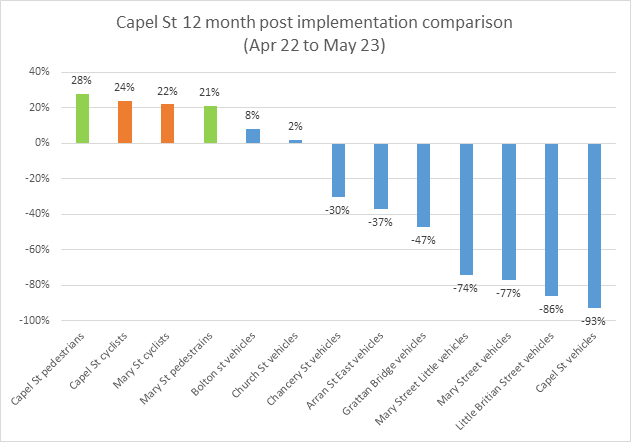 Implemented in May 2022, multiple changes around the area made initially, as problems developed. 
Changes once bedded down, allowed Mary Street to be added and will allow the proposal in Parliament Street to be implemented. 
Work now underway on streetscape enhancements for walking and cycling.
Slide 21
Developing the Solution - Opportunities for Dublin City
As the Traffic volumes decrease, significant opportunities become available to reimagine parts of the city. 
The following represent a selection of conceptual projects which become possible as traffic volumes reduce. 
Several of these are proposed to be quickly implemented on an interim basis pending the more long term permanent implementation.
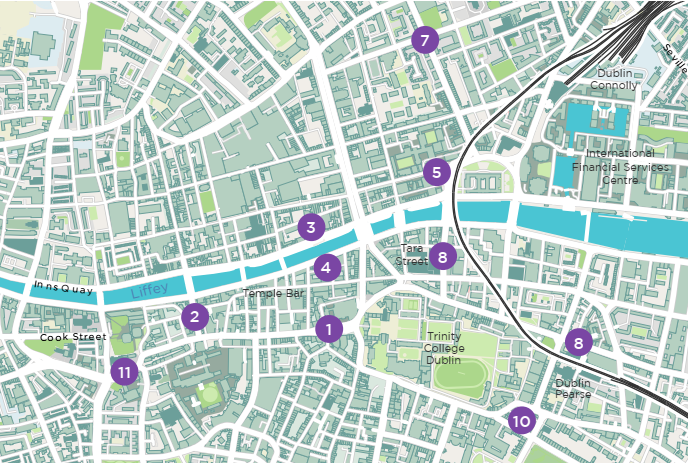 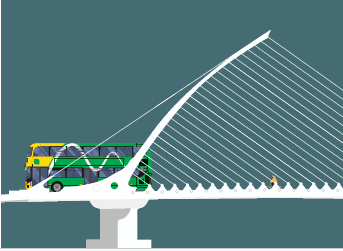 22
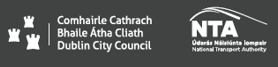 Opportunities for Dublin City – College Green /Dame Street
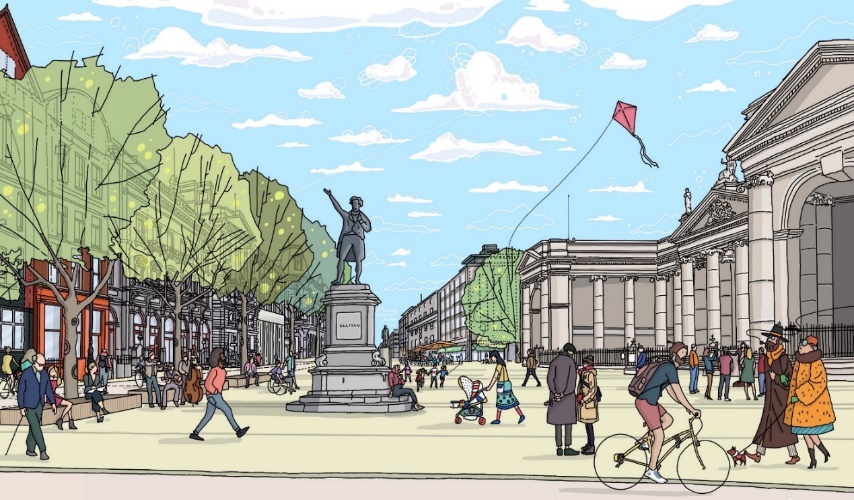 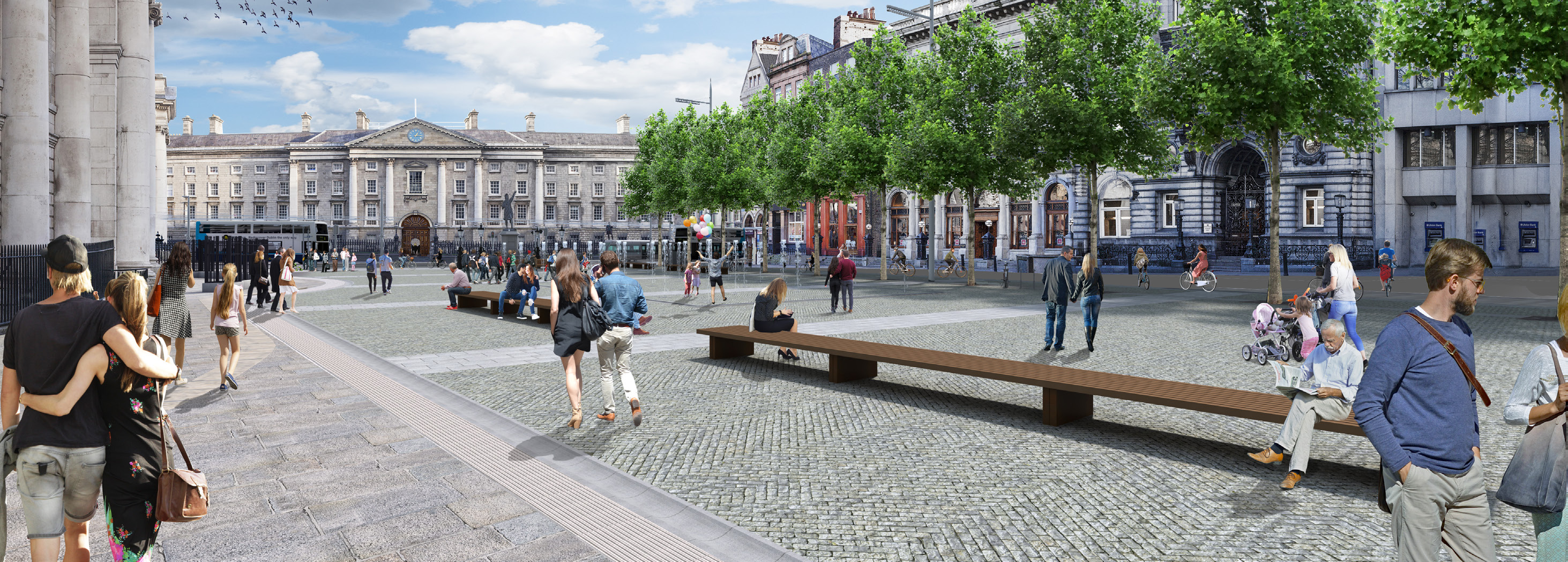 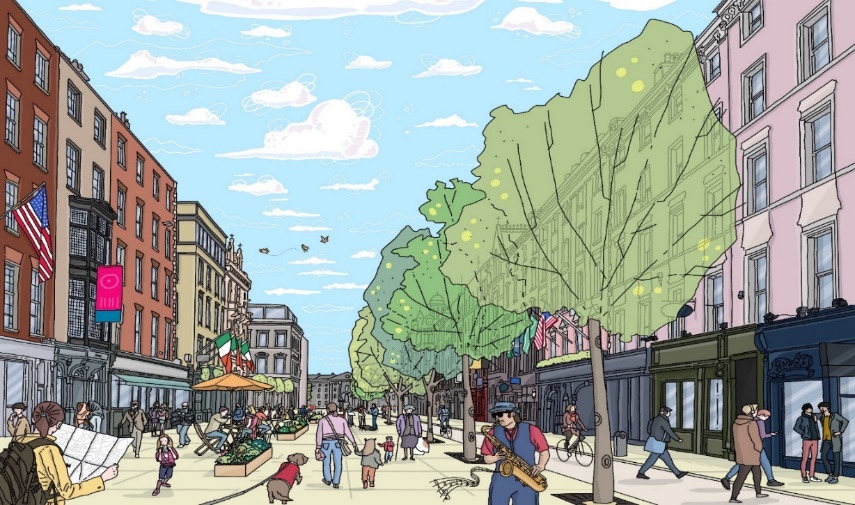 Traffic Free in 2024/5  once Network Redesign has moved buses from the area.
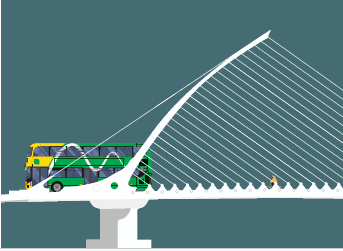 23
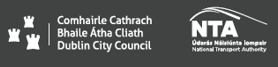 Opportunities for Dublin City – Parliament Street
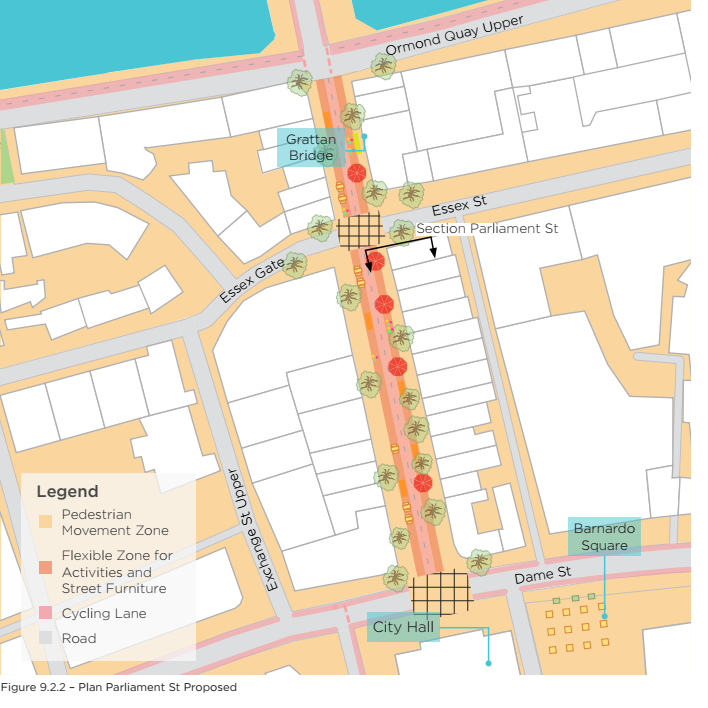 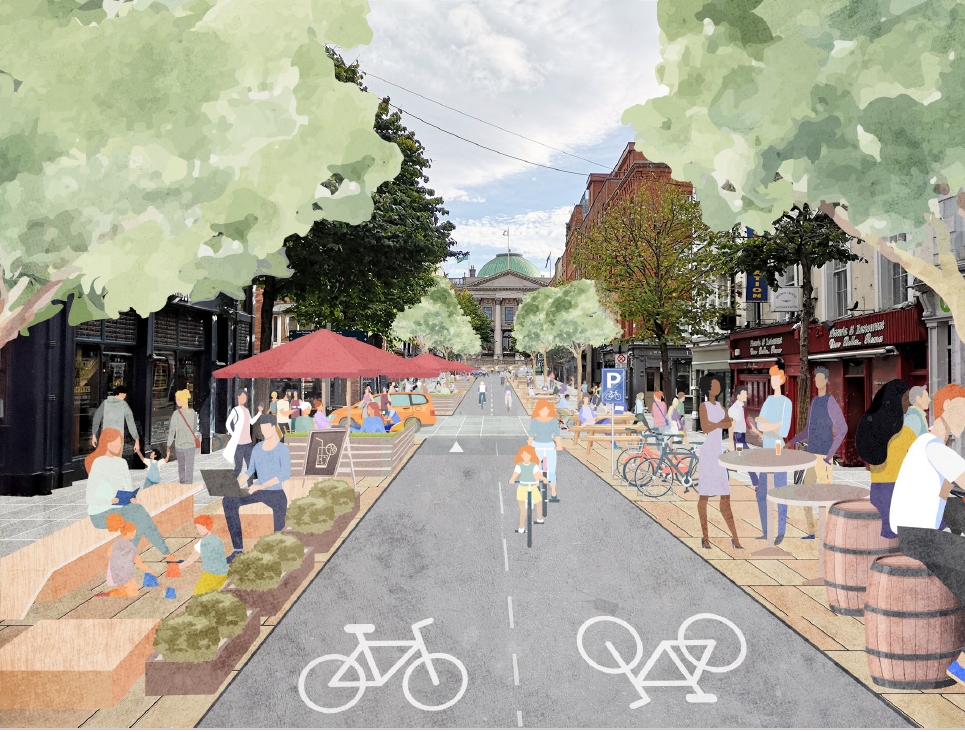 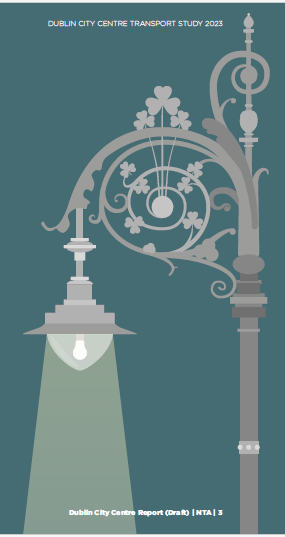 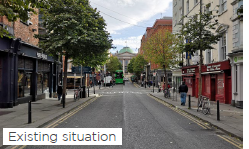 24
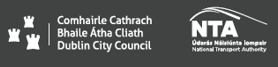 Opportunities for Dublin City – The Quays
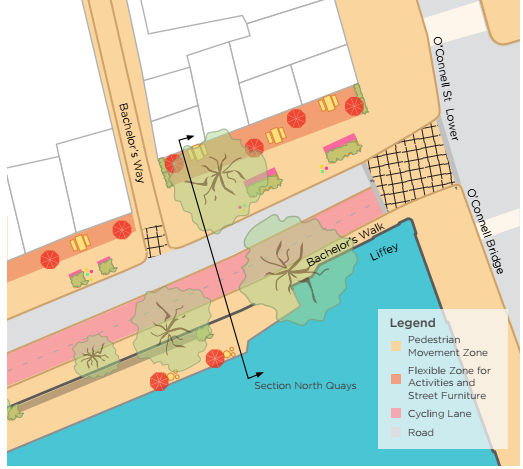 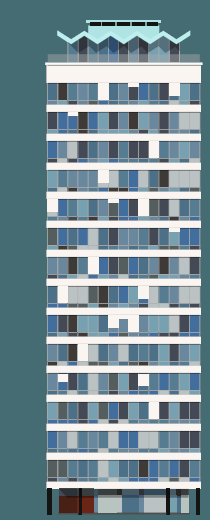 The reduction in vehicular traffic will facilitate a significant reallocation of space, notably for pedestrian and cycle movement.
The extra space will also allow reconsideration of bus routing and stopping arrangements which are currently constrained by traffic management arrangements.
25
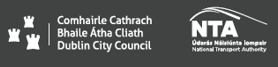 Opportunities for Dublin City – The Quays
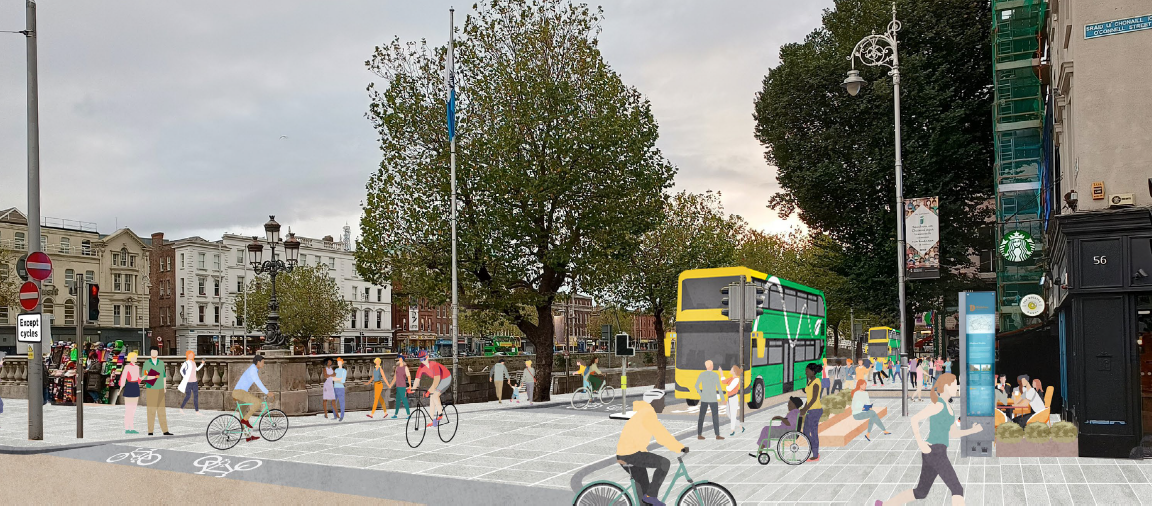 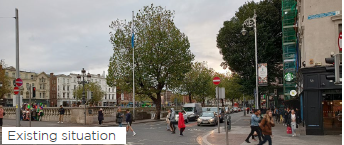 26
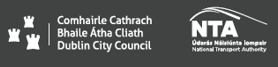 Opportunities for Dublin City – The Quays
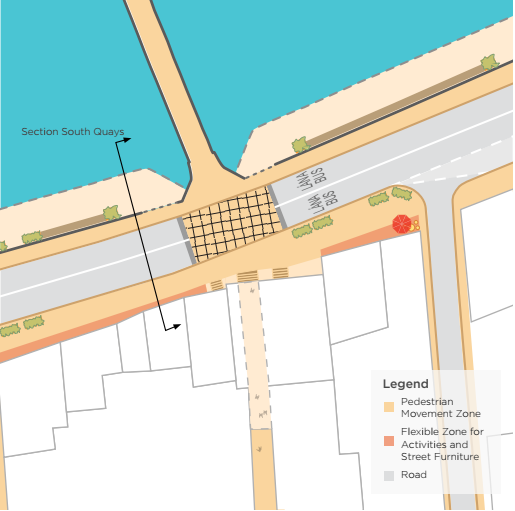 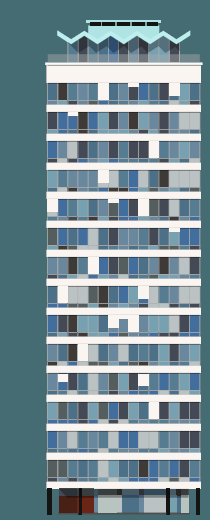 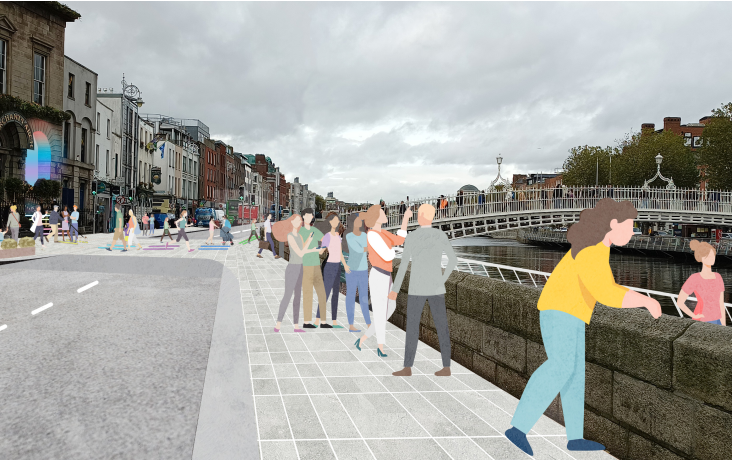 27
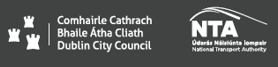 Opportunities for Dublin City – Pearse Street
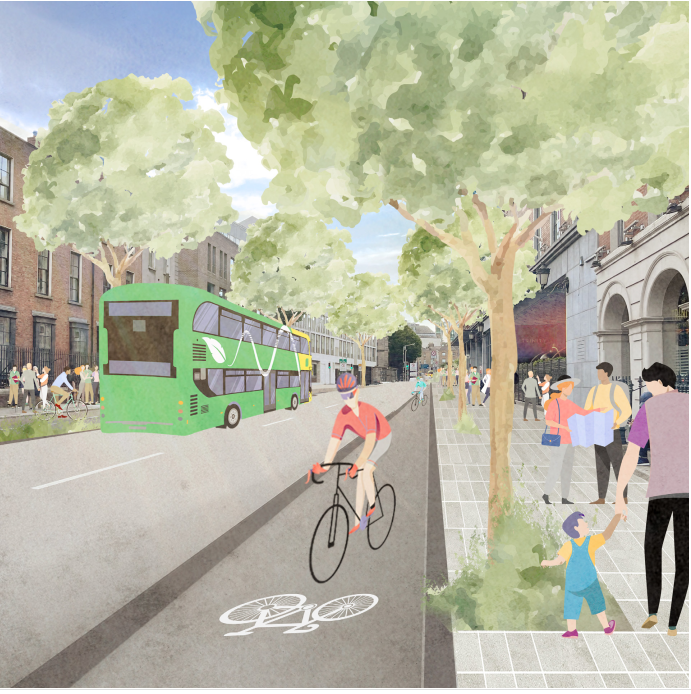 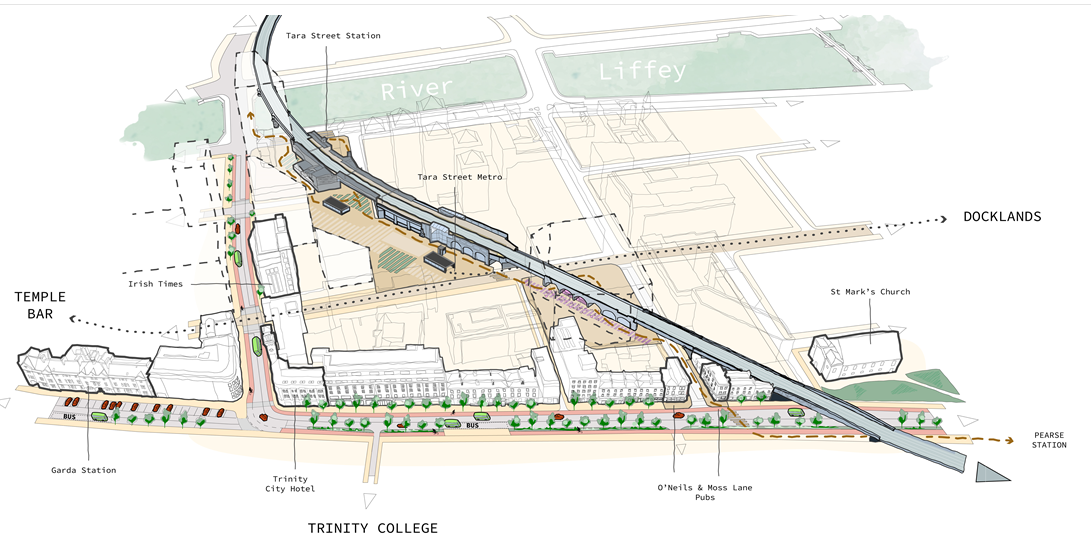 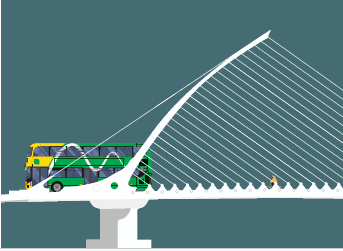 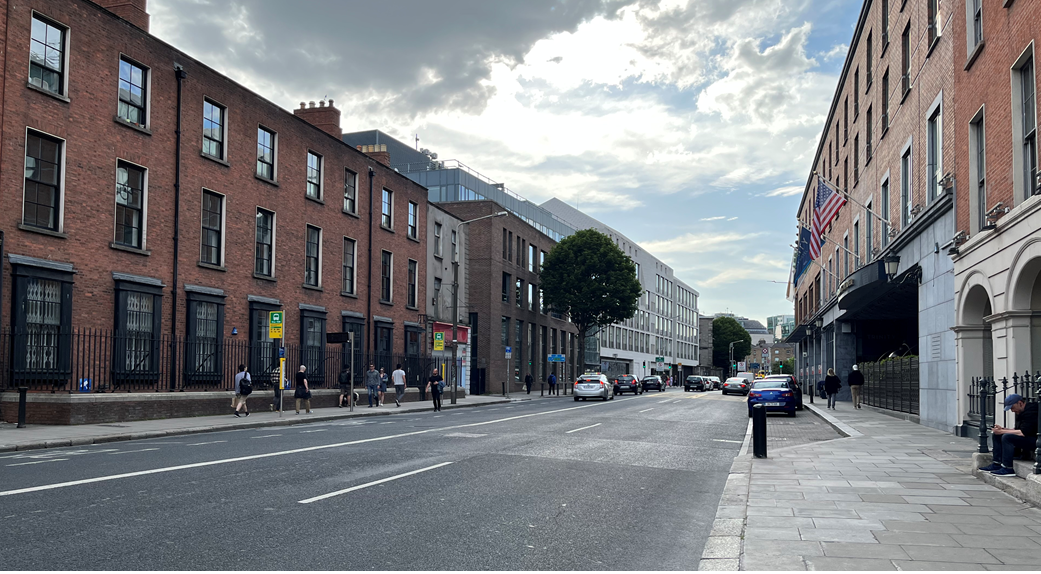 28
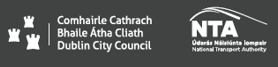 Opportunities for Dublin City – Tara Street
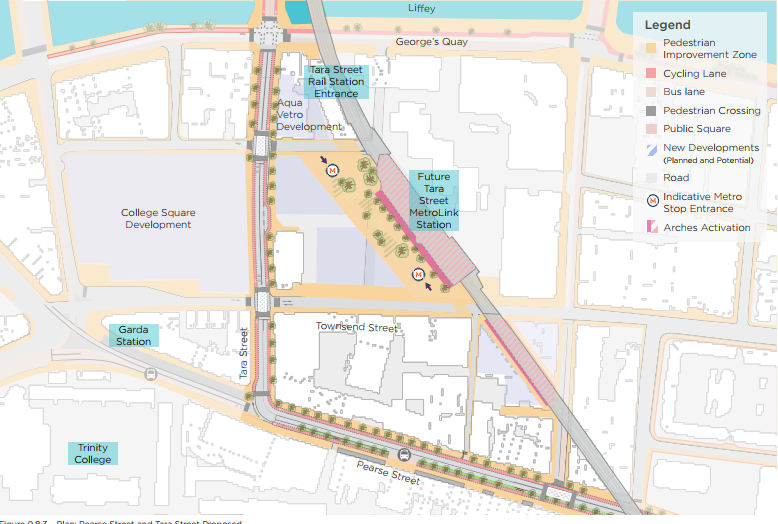 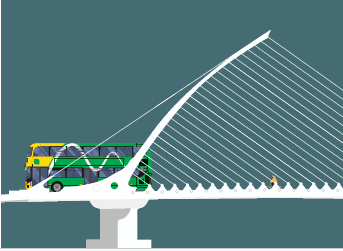 29
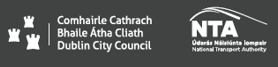 Opportunities for Dublin City – Tara Street
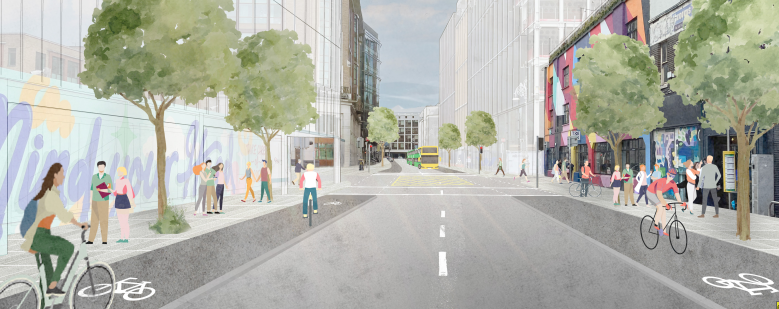 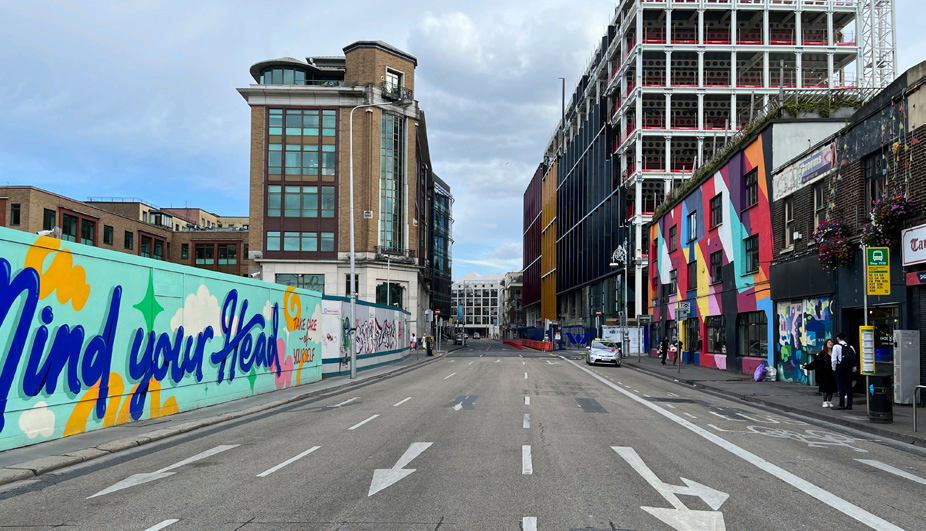 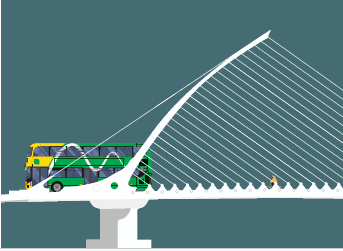 30
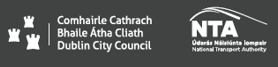 Opportunities for Dublin City – Future Options for Customs Quay or Beresford Place
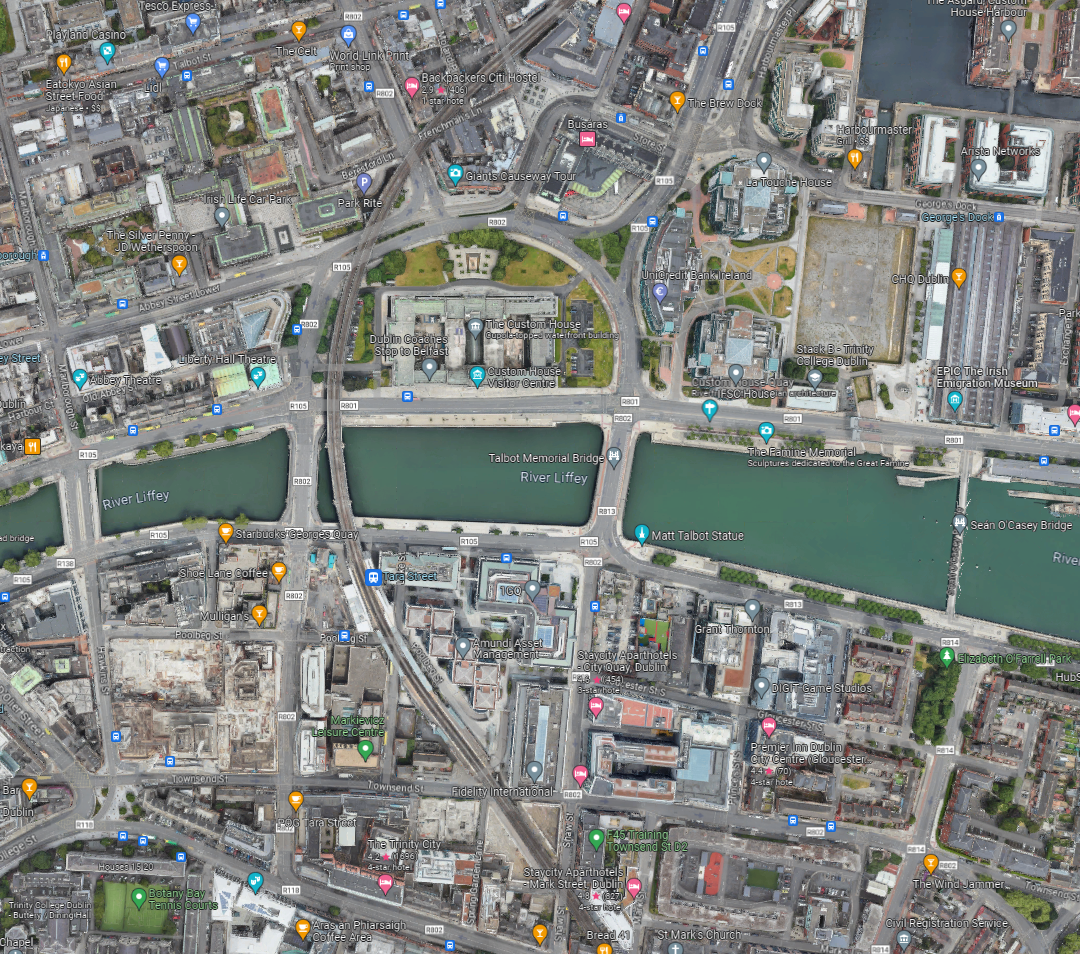 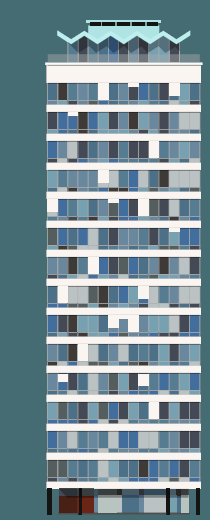 31
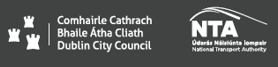 Opportunities for Dublin City – Future Options for Customs Quay or Beresford Place
Option 1  Intervention at Beresford Place Eden Quay
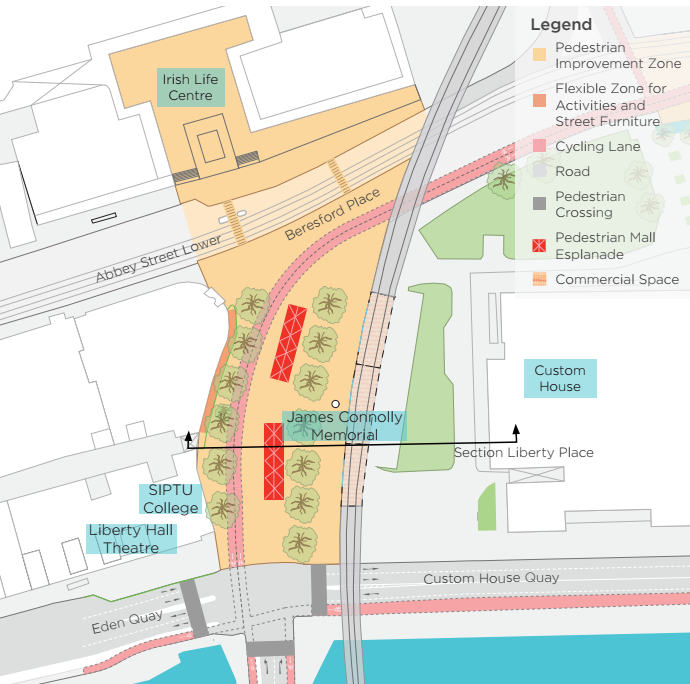 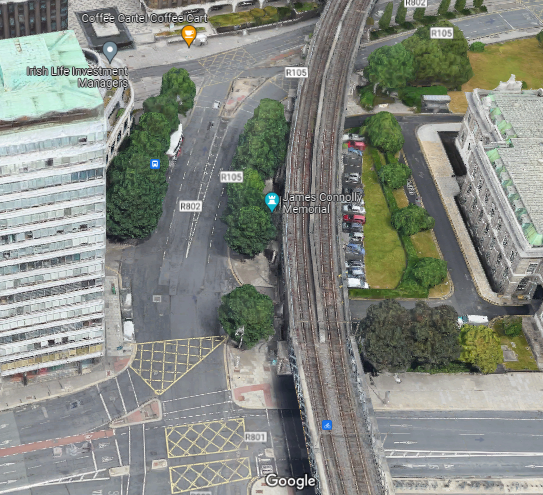 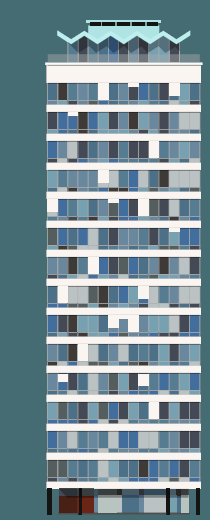 32
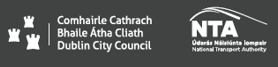 Opportunities for Dublin City – Future Options for Customs Quay or Beresford Place
Option 1  Intervention at Beresford Place Eden Quay
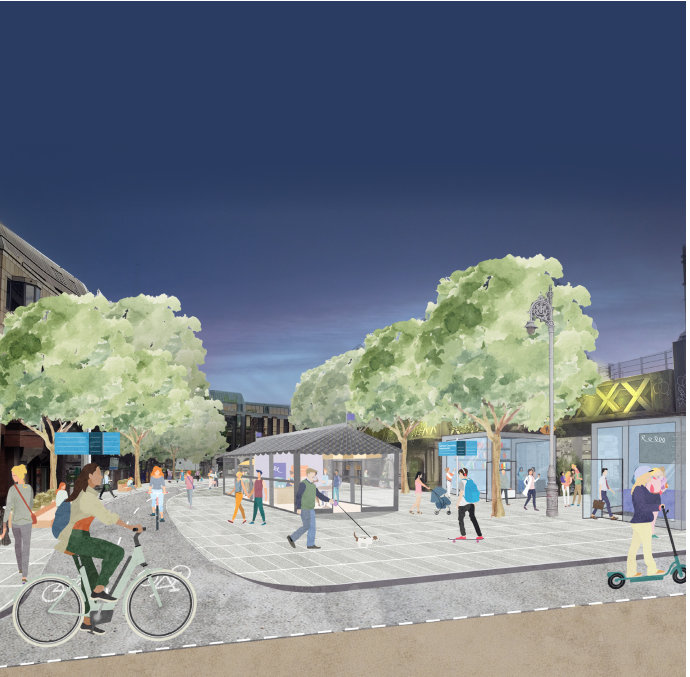 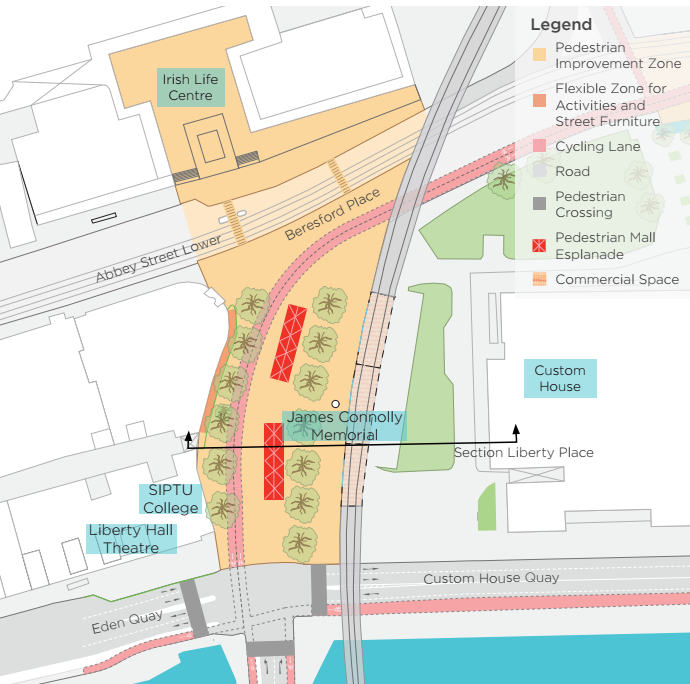 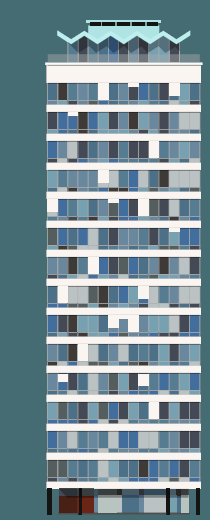 33
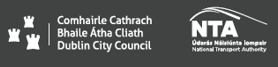 Opportunities for Dublin City – Future Options for Customs Quay or Beresford Place
Option 2  Intervention at Custom House Quay
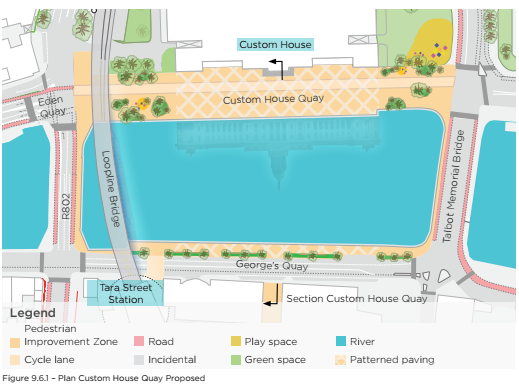 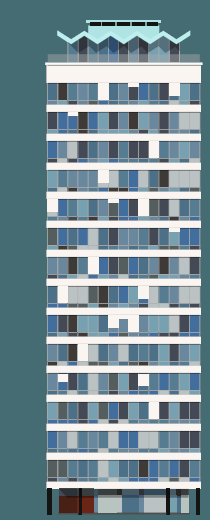 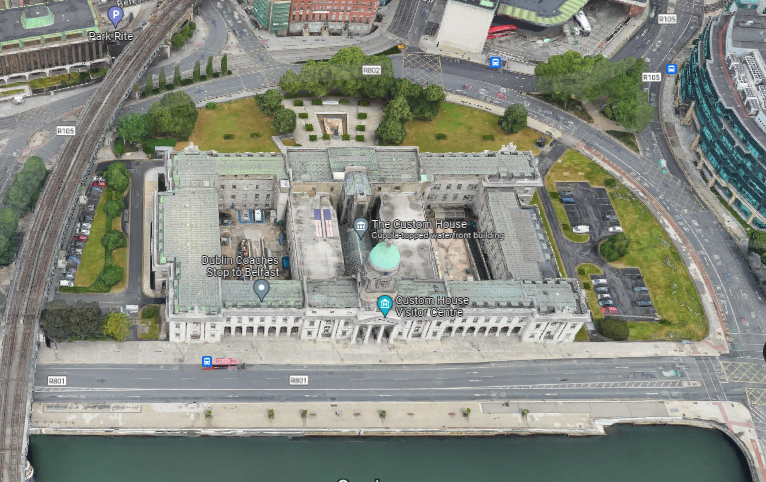 34
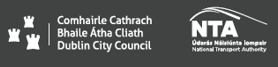 Opportunities for Dublin City – Future Options for Customs Quay or Beresford Place
Option 2  Intervention at Custom House Quay
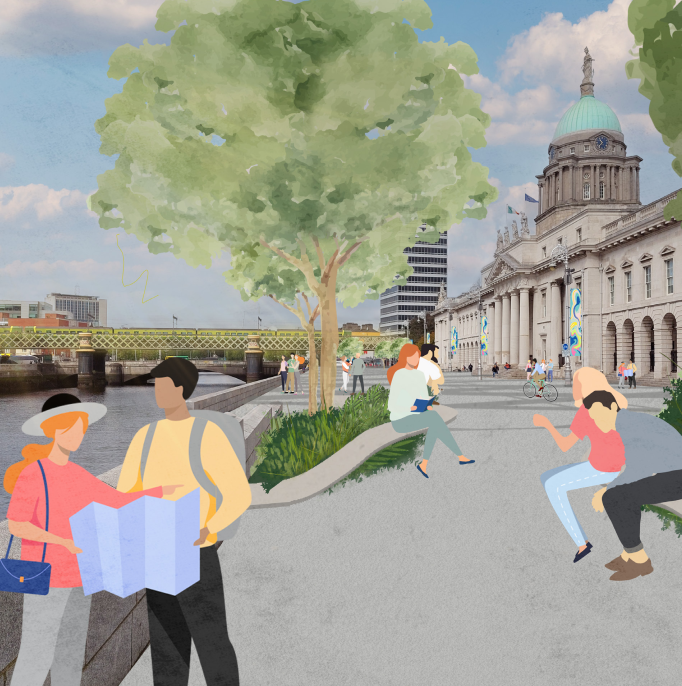 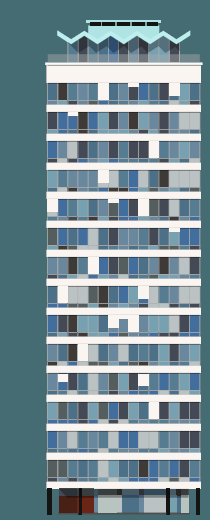 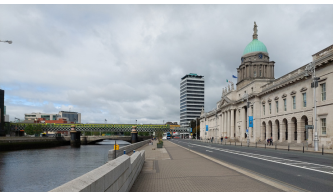 35
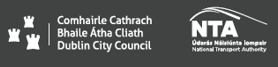 Opportunities for Dublin City – Gardiner Street
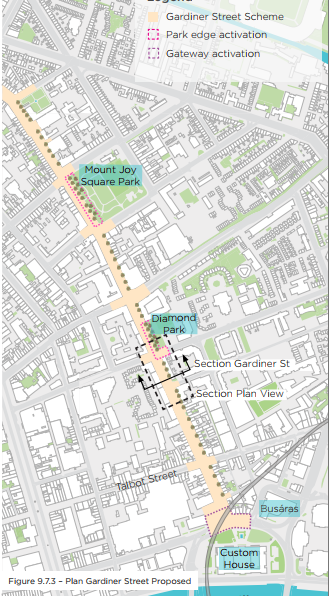 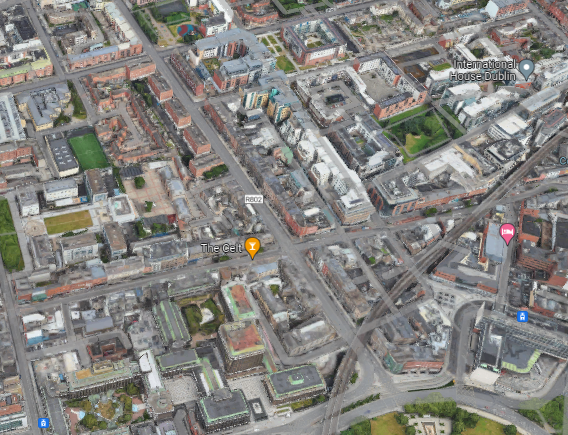 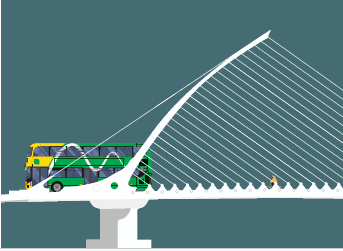 36
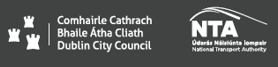 Opportunities for Dublin City – Gardiner Street
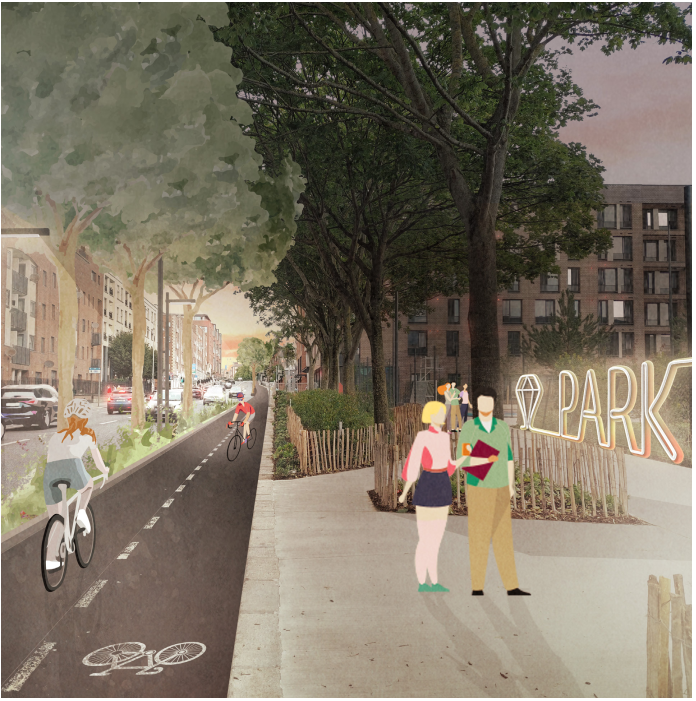 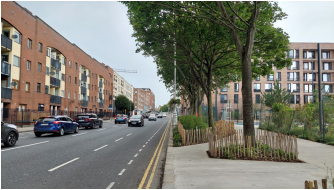 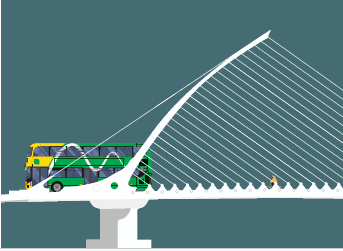 37
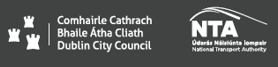 Opportunities for Dublin City – Lincoln Place
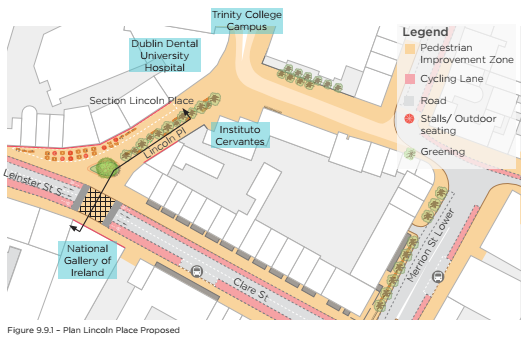 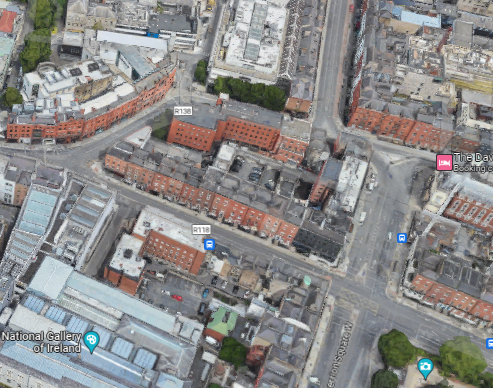 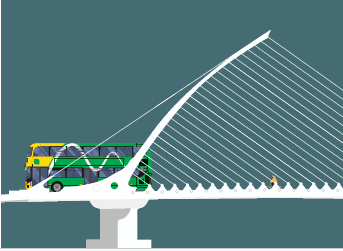 38
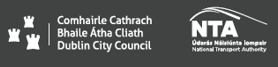 Opportunities for Dublin City – Lincoln Place
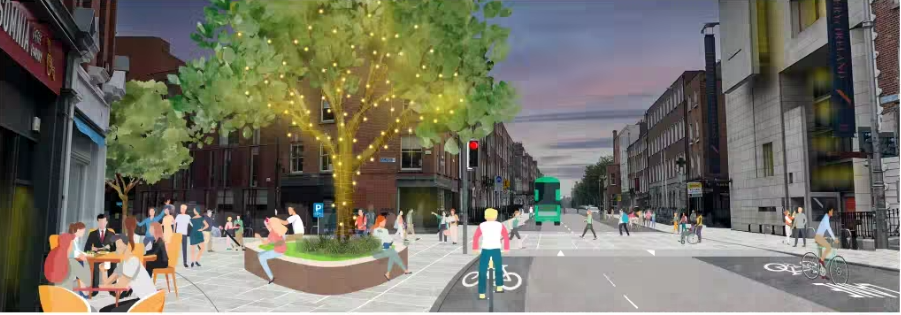 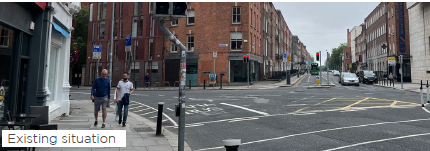 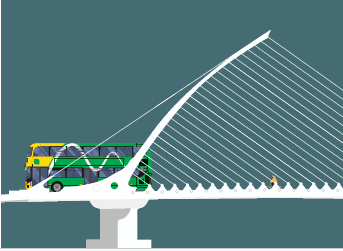 39
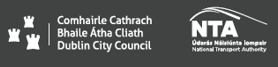 Opportunities for Dublin City – Christchurch
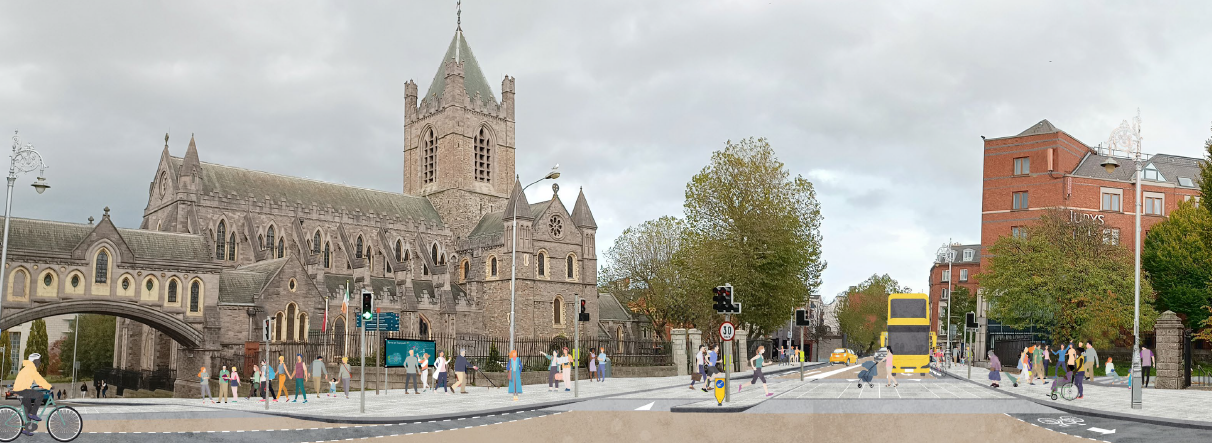 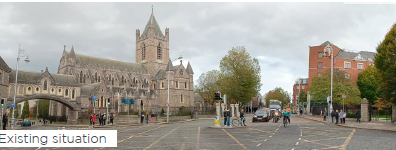 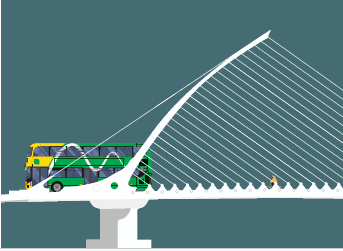 40
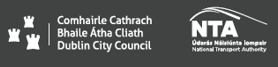 Key outcomes of the Dublin City Centre Transport Plan
Reduction of up to 60 % of car traffic in city core meeting DCC policy to make the City Centre a low Traffic environment. 

More reliable and frequent Public Transport. 

Reduced emissions due to reduction of 34% in Kms travelled by private car in city centre.  

Reduction in population exposed to traffic noise.

Improved cross-city pedestrian connectivity with 30% less time waiting at junctions on the walk from Stephen’s Green to the Spire. 

17% reduction in pedestrian wait time at O’Connell Bridge.

Opportunity for cycling projects to cross and connect through the city centre.
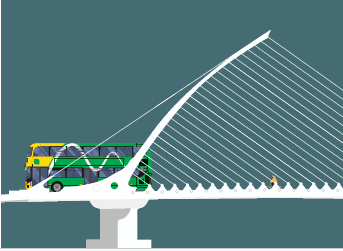 41
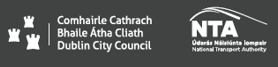 Next Steps for the Dublin City Centre Transport Plan
Public consultation commences today until the 1st of December. 

It will be accompanied by a full SEA / AA.

The public consultation report and final version of the City Centre Plan will be presented to the SPC in February 2024.
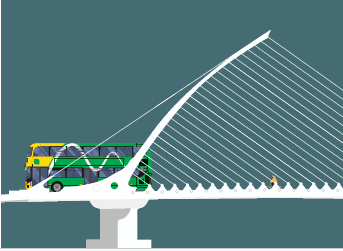 42
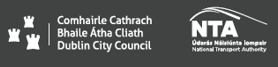 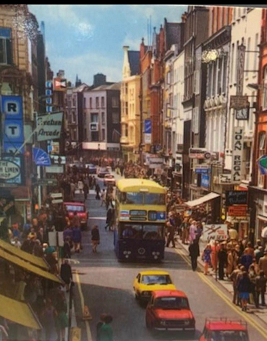 43
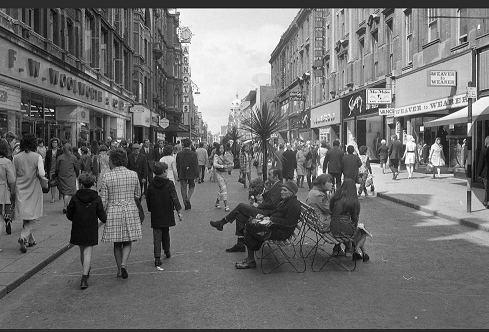 44